ÂL-İ İMRÂN SURESİ 159. AYET
kazanımlar
Âl-i İmrân Suresi 159. ayette verilen mesajları değerlendirir.
O vakit Allah'tan bir rahmet ile onlara yumuşak davrandın! Şayet sen kaba, katı yürekli olsaydın, hiç şüphesiz, etrafından dağılıp giderlerdi. Şu halde onları affet; bağışlanmaları için dua et; iş hakkında onlara danış. Kararını verdiğin zaman da artık Allah'a dayanıp güven. Çünkü Allah, kendisine dayanıp güvenenleri sever. (Âl-i İmrân,159).
فَبِمَا رَحْمَةٍ مِنَ اللّٰهِ لِنْتَ لَهُمْۚ وَلَوْ كُنْتَ فَظًّا غَل۪يظَ الْقَلْبِ لَانْفَضُّوا مِنْ حَوْلِكَۖ فَاعْفُ عَنْهُمْ وَاسْتَغْفِرْ لَهُمْ وَشَاوِرْهُمْ فِي الْاَمْرِۚ فَاِذَا عَزَمْتَ فَتَوَكَّلْ عَلَى اللّٰهِۜ اِنَّ اللّٰهَ يُحِبُّ الْمُتَوَكِّل۪ينَ ﴿١٥٩﴾
Bu ayetin, Uhud Savaşı’nda okçuların yerlerini terk etmeleri üzere indiği rivayet edilir. Bu olayda sahabe Peygamber Efendimiz’in (s.a.v.) kendilerini azarlayacağını zannederken aksine o, sahabeyi teselli edip affetmiştir.
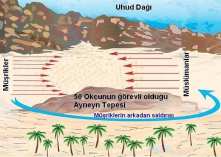 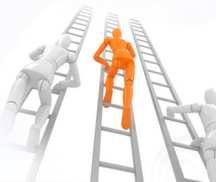 Bu ayet-i kerimede hem İslâm’ı tebliğde hem de diğer konularda başarılı olmanın bazı yolları öğretilir. Buradan hareketle üç ilkeden bahsedilebilir:
Birinci
İLKE
Şefkat ve merhamet
İnsanlara şefkat ve merhametle muamele, gerekirse hatalarından dolayı onları affetmek. Bazen affetmek cezadan daha etkili olabiliyor. Uhud Savaşı’nda olduğu gibi.
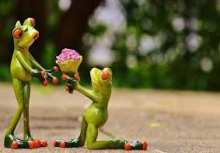 İkinci
İLKE
İstişare
Yani herhangi bir iş hakkında sahasında güvenilir ve konunun uzmanı kişilerin görüşlerine başvurmak, onlarla görüş alışverişinde bulunmak.
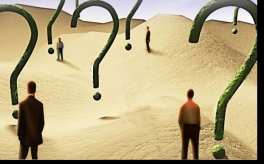 Üçüncü
İLKE
Tevekkül
Yani insanın, yapacağı işlerde kendisine düşen görevleri yapıp her türlü tedbiri aldıktan sonra, yeterli ve gerekli çalışmaları en güzel biçimde yerine getirdikten sonra sonucu Yüce Allah’tan beklemesi.
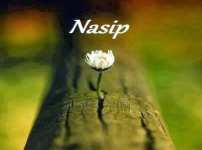 HÜLASA
«Âl-i İmran suresinin  159. ayetinden anlaşılmıştır ki başarı için öncelikle yol, yöntem bilmek, istişare etmek ve Yüce Allah’a güvenip dayanmak esastır. Başarı hiçbir zaman kendiliğinden gelmez.
Ey Rabbimiz bizlere kıyamet gününde merhametinle muamele eyle…
Bizleri mütevekkil kullarından eyle…
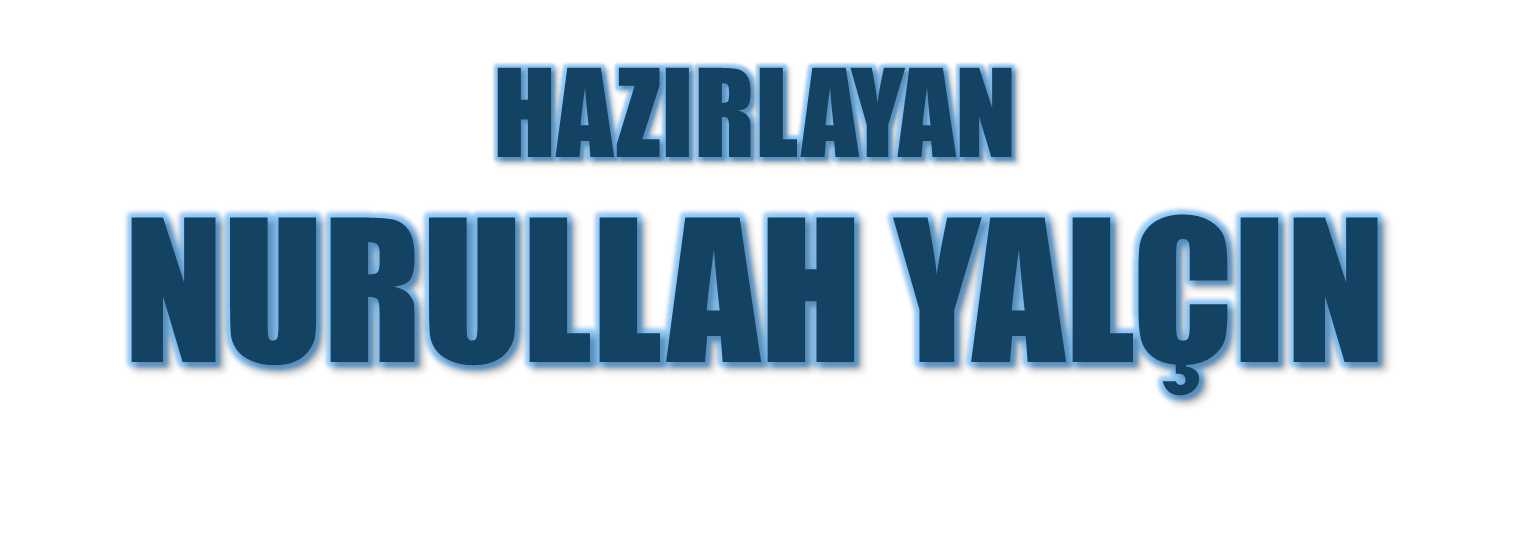 25.08.2019
Kırıkkale/Bahşılı